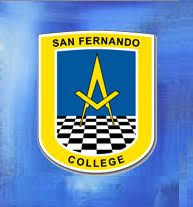 EDUCACION FISICA
5° BASICO
PROFESORA: MICHELLE CARDENAS MUÑOZ
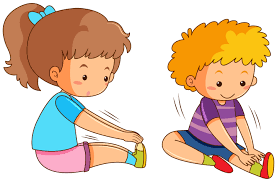 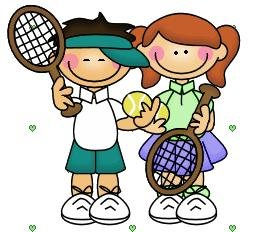 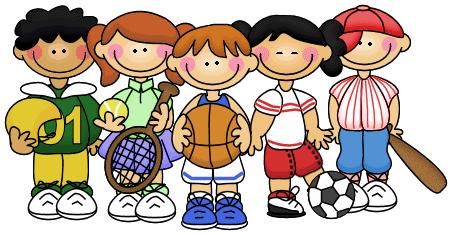 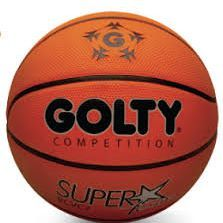 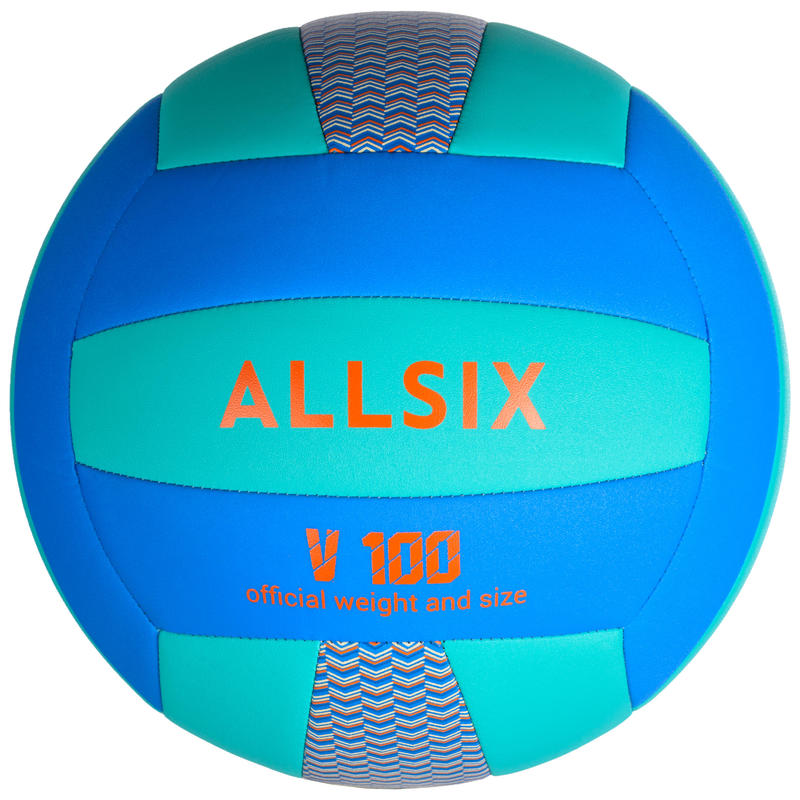 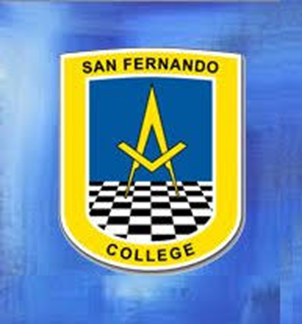 VAMOS RETROALIMENTANDO LO VISTO 
EN LA PRIMERA UNIDAD
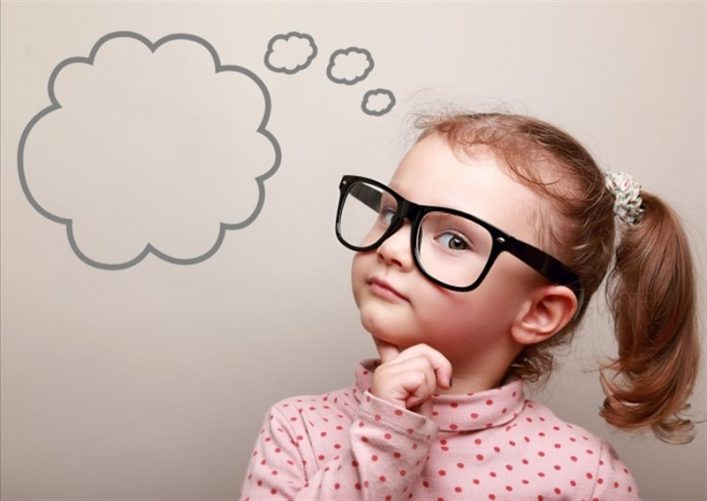 ¿ RECUERDAS LAS HABILIDADES MOTRICES BASICAS ?
   FUERZA, VELOCIDAD, RESISTENCIA Y FLEXIBILIDAD
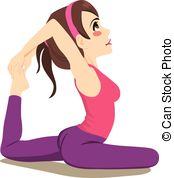 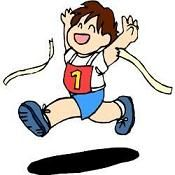 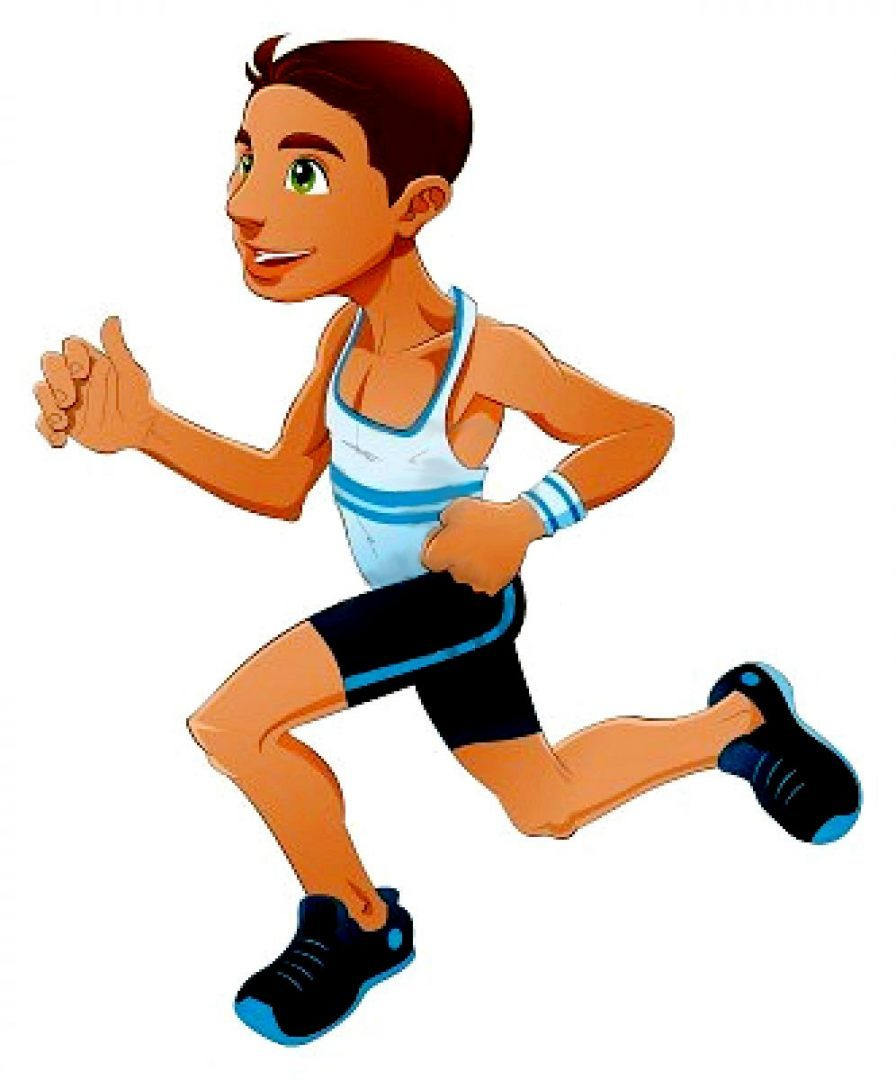 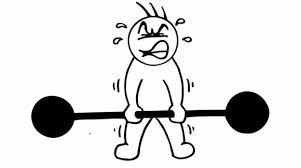 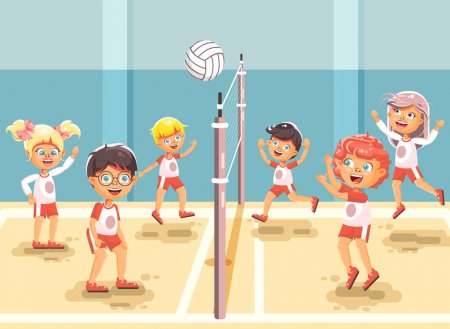 ¿ RECUERDAS QUE HABLAMOS
 DE DEPORTES COLECTIVOS E INDIVIDUALES?
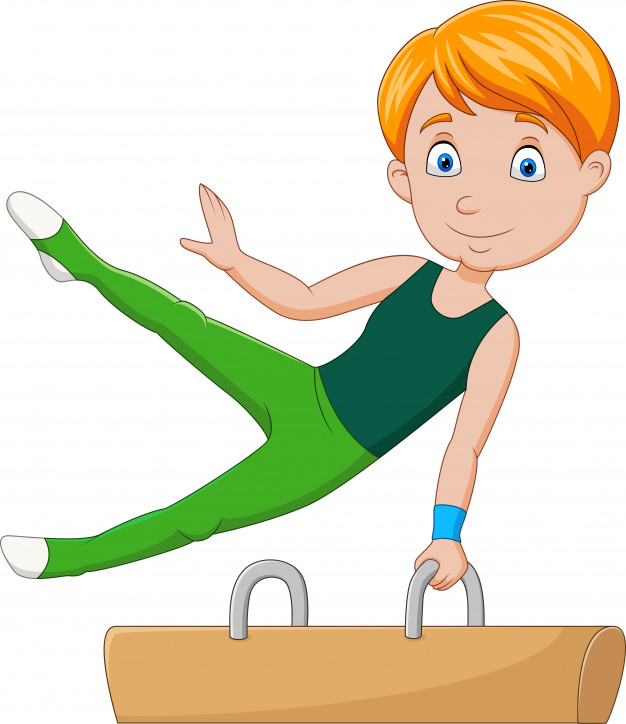 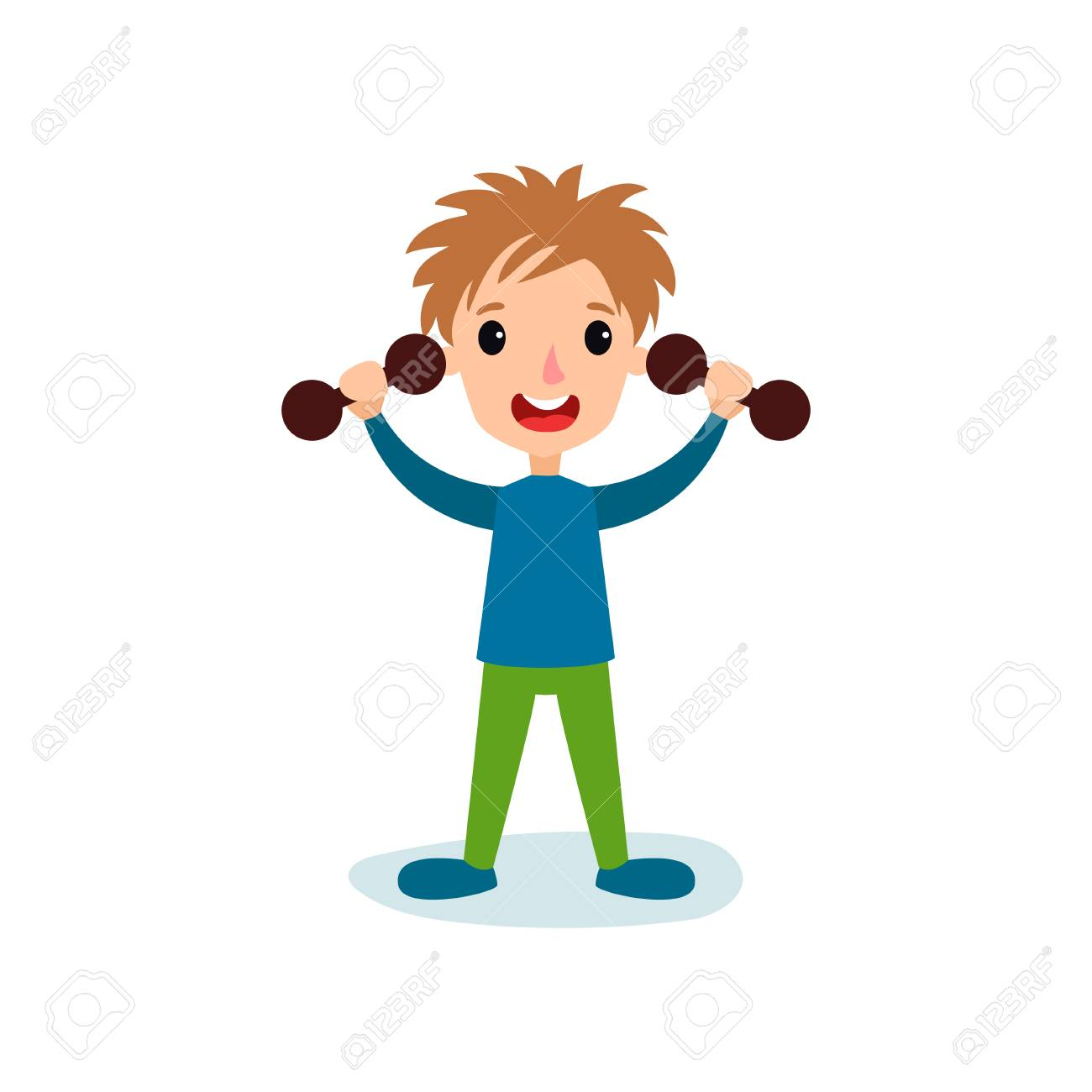 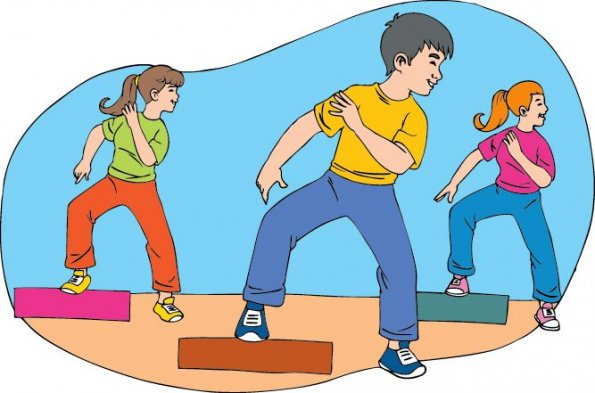 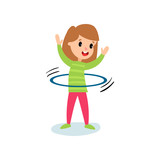 LA IMPORTANCIA DE LA ACTIVIDAD FISICA
 Y SUS GRANDES BENEFICIOS
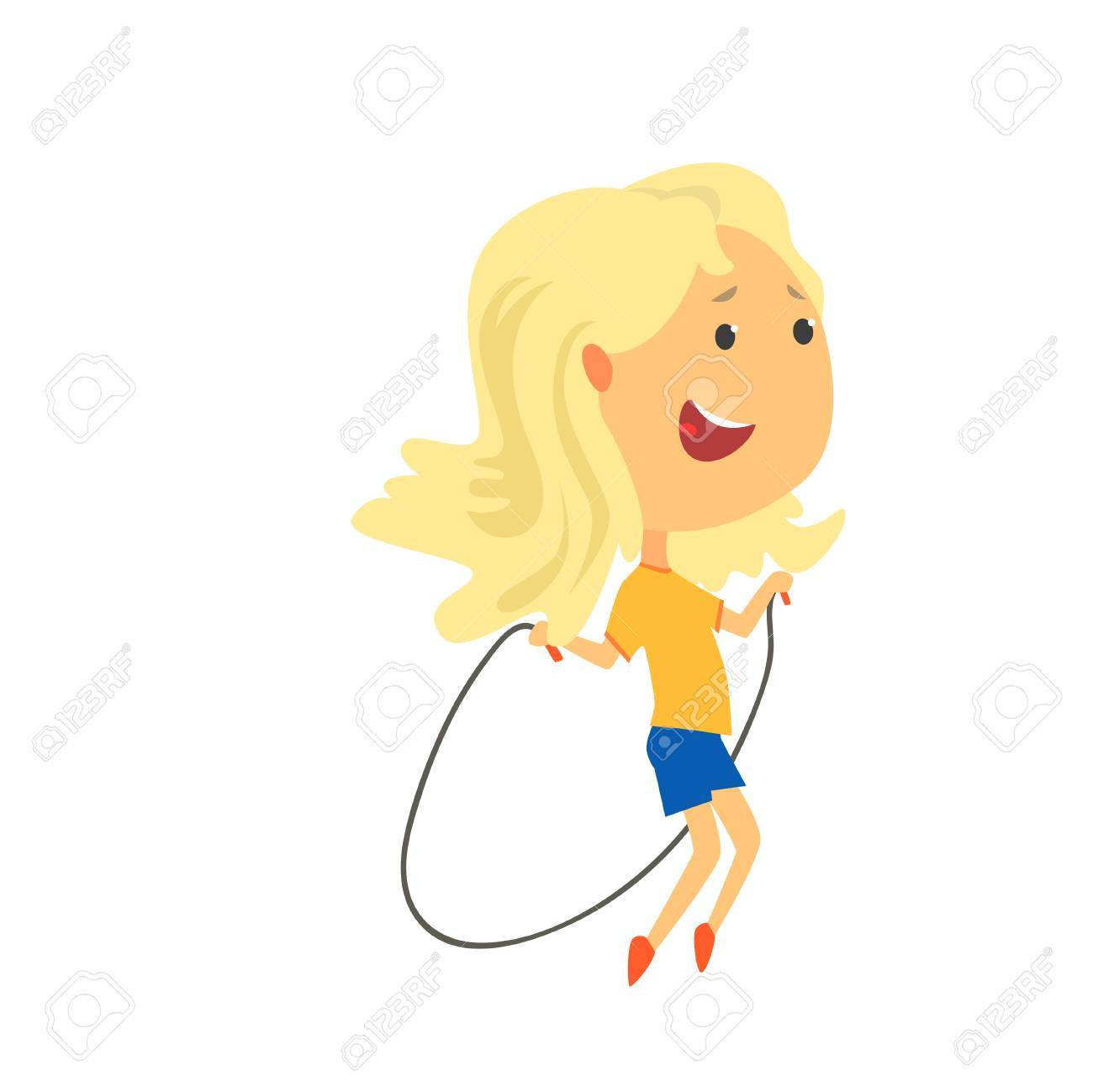 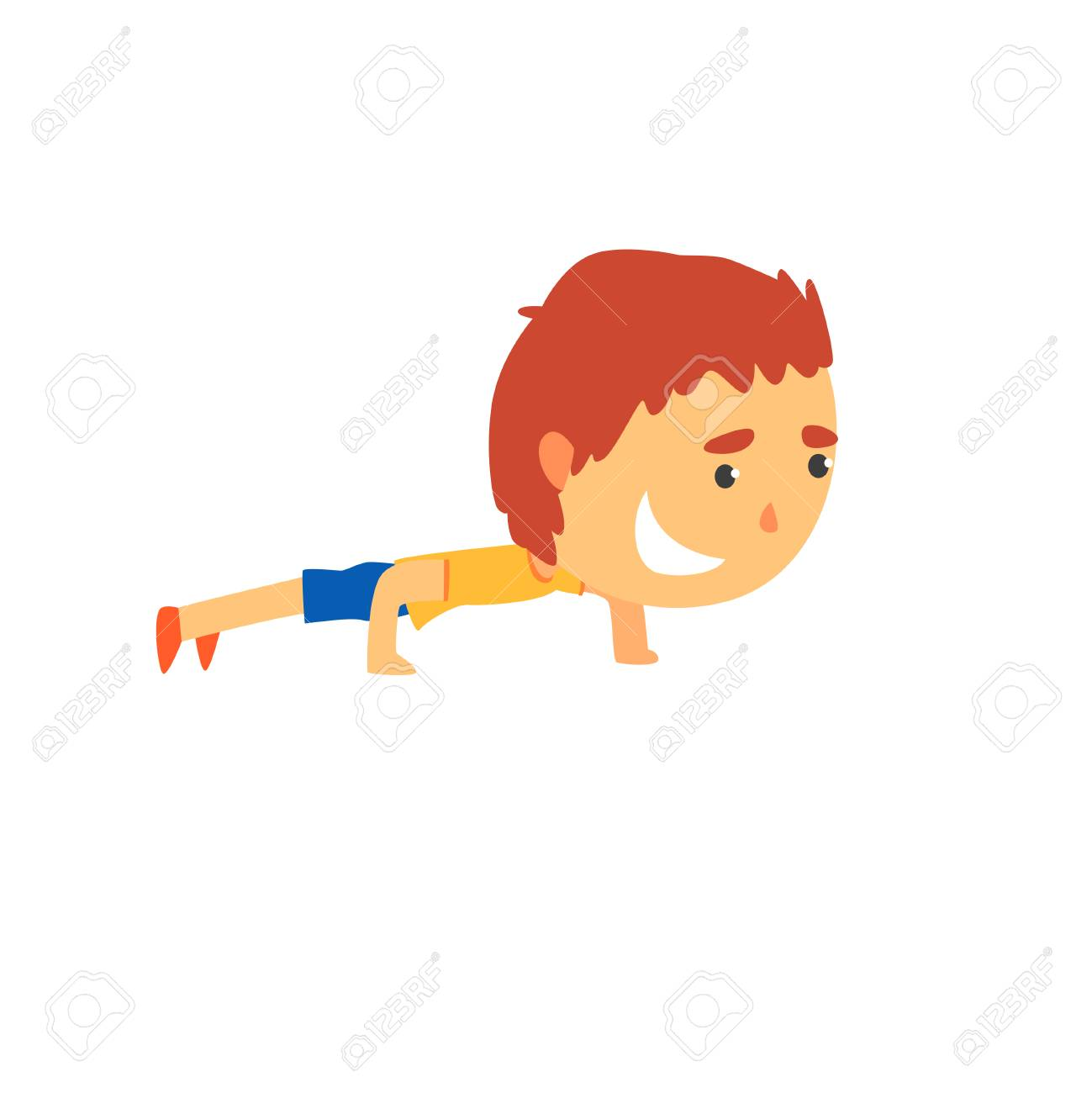 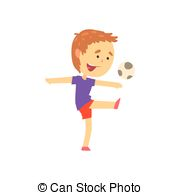 YA HEMOS RETROALIMENTADO NUESTROS TRABAJOS, LOS INVITO A REVISAR EL VIDEO DE LA PRIMERA UNIDAD  
Y NO DEJEN DE HACER ACTIVIDAD FISICA EN SUS CASAS
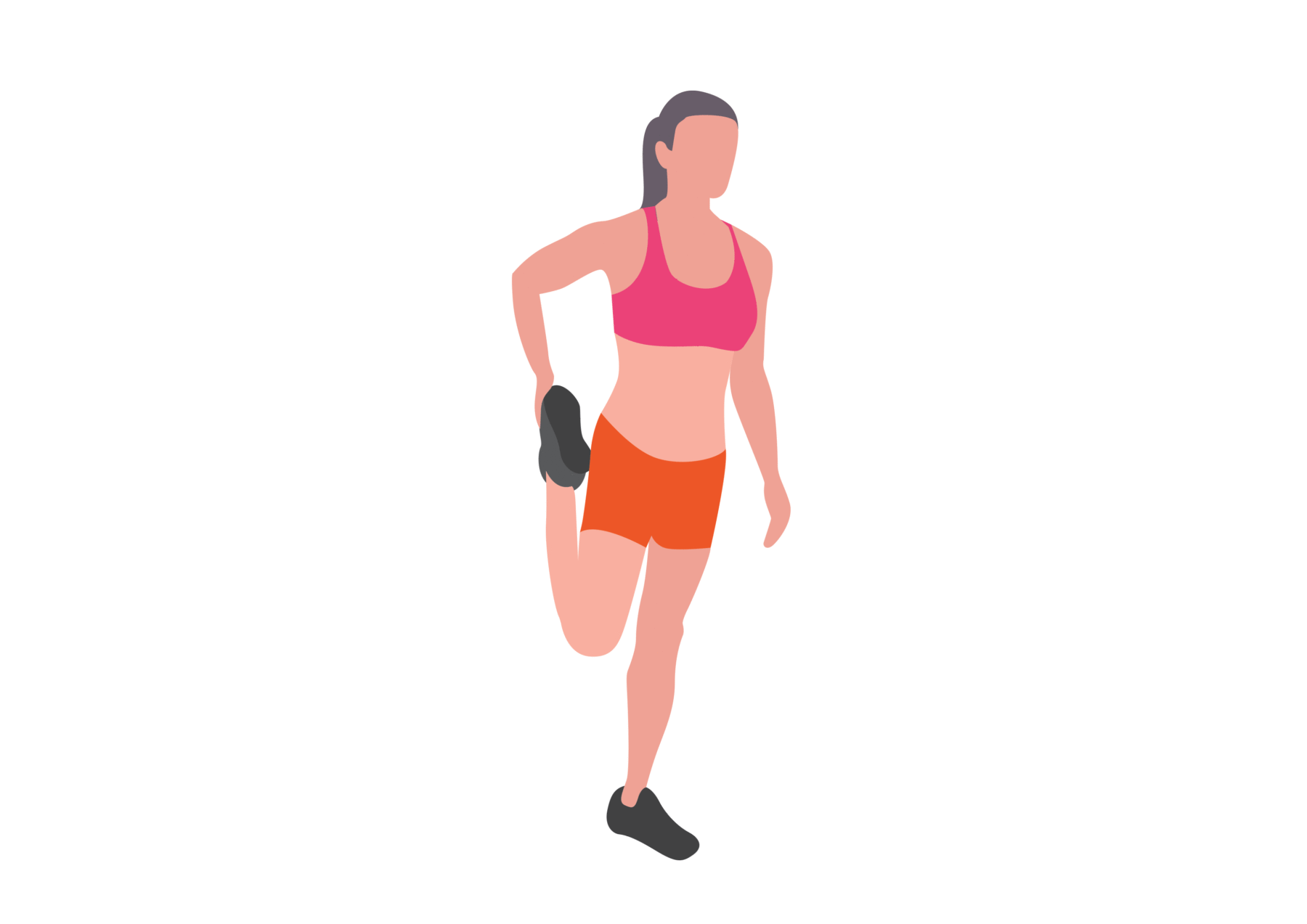 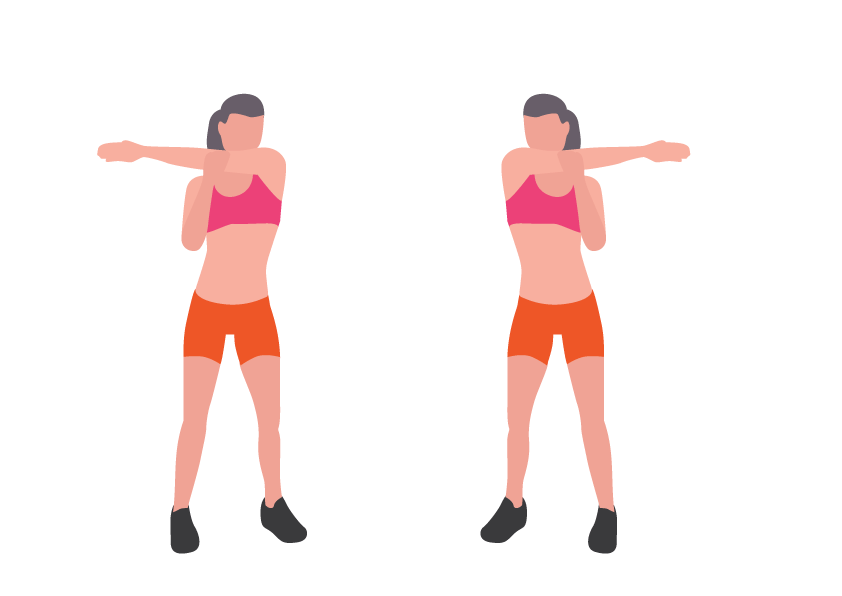 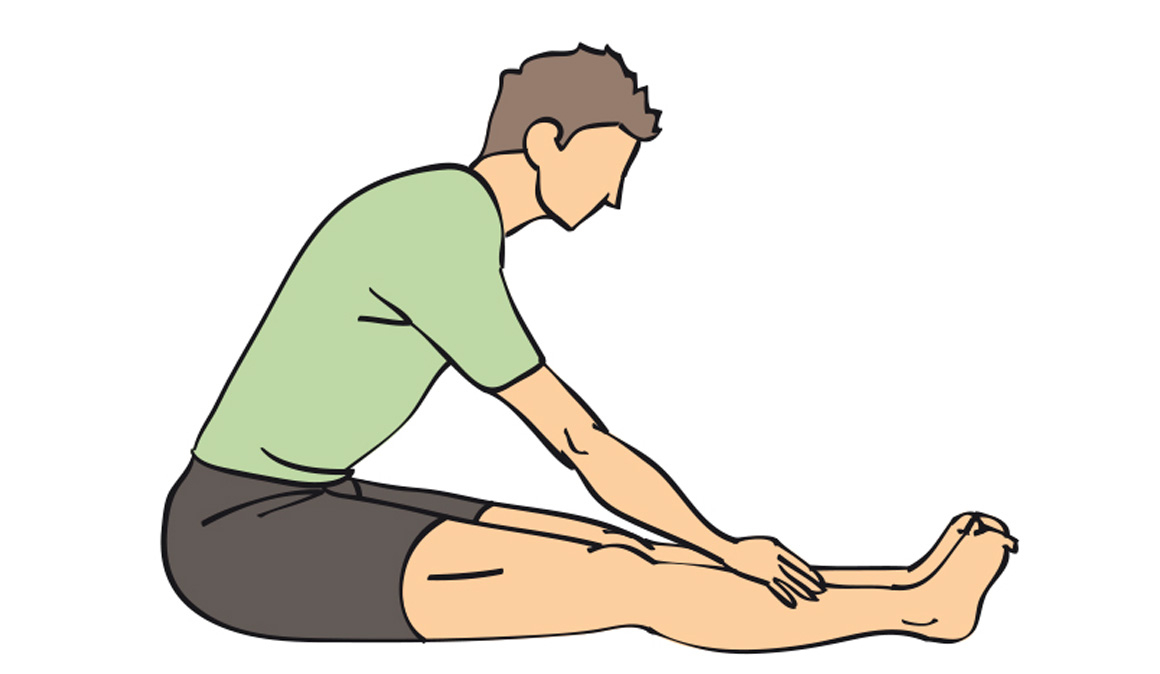 https://youtu.be/sdW_YqCKTRo